Deriváty uhľovodíkov
sú najrozšírenejšie organické zlúčeniny
odvodené od uhľovodíkov tak, že sa nahradí
			1 atóm H alebo viac atómov H
		iným atómom alebo skupinou atómov
Cl
O-H
...
funkčná / charakteristická skupina
uhľovodíkový zvyšok
uhľovodíkový zvyšok (R) – časť molekuly uhľovodíka, ktorá zostane po odtrhnutí H

funkčná/charakteristická skupina – atóm (skupina atómov), ktorá sa viaže na uhľovodíkový zvyšok
Halogenderiváty
-ak je charakteristickou skupinou atóm halogénu, deriváty sa nazývajú halogenderiváty
X (halogény)
F, Cl, Br, I
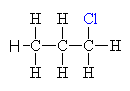 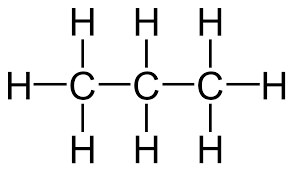 propán
chlórpropán
Halogenderiváty
Môže páchateľ svoju obeť uspať chloroformom?
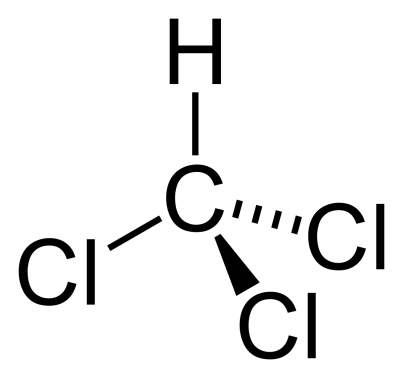 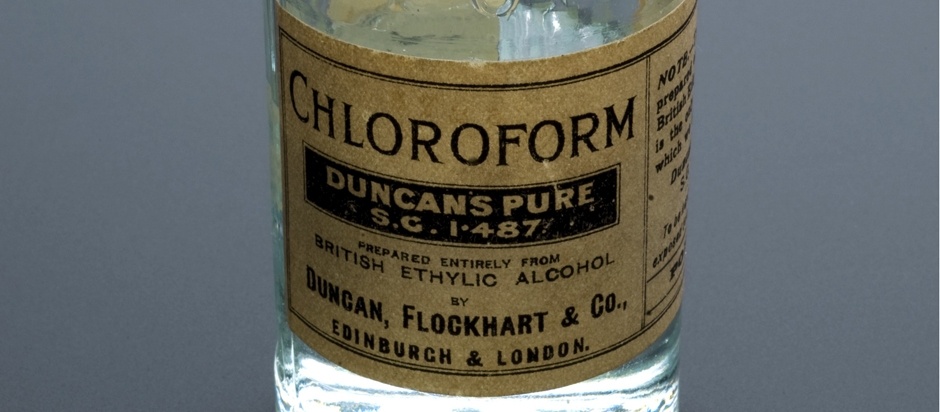 -bezfarebná kvapalina
-sladkastý zápach
Halogenderiváty
Vlastnosti
technicky významné – inertné a nehorľavé látky
mnohé z nich jedovaté, majú karcinogénne účinky (zneužité ako otravné látky na vojenské účely)
zaraďujeme ich medzi ekologické jedy – spôsobujú problémy pri ochrane živ. prostredia (nerozkladajú sa)
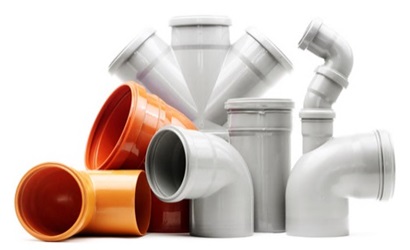 Halogenderiváty
Využitie
rozpúšťadlá,
 suroviny na výrobu plastov (teflón, PVC)
insekticídy (minulosť –DDT)
fungicídy

freónov (hnacie plyny do sprejov, náplne do chladiacich médií
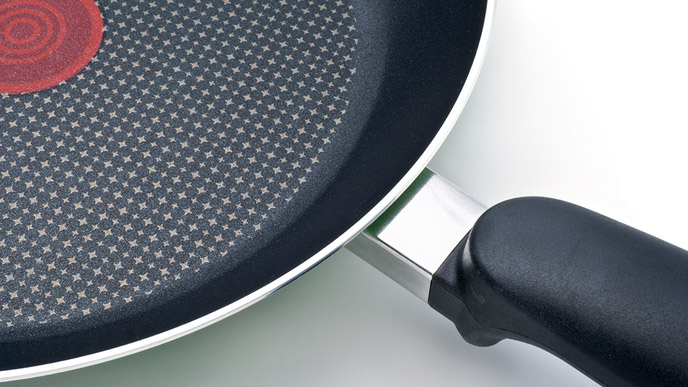 Kyslikaté deriváty
Ak sa v charakteristickej skupine nachádza atóm O
Atóm O sa môže s C viazať rôznym spôsobom

Alkoholy
Karbonylové zlúčeniny – aldehydy, ketóny
Karboxylové kyseliny
alkoholy
Ak je charakteristickou skupinou hydroxylová skupina (OH), deriváty nazývame alkoholy.
OH 
 hydroxylová 
skupina
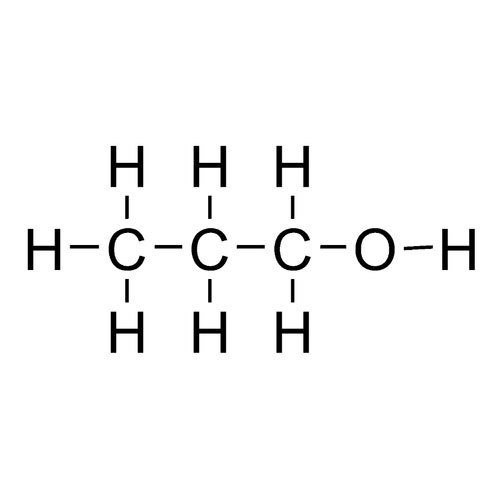 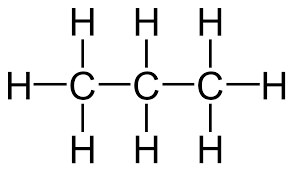 propanol
propán
Alkoholy
Vlastnosti
nižšie alkoholy – bezfarebné kvapaliny; charak. zápach; horľavé

vyššie alkoholy – tuhé látky
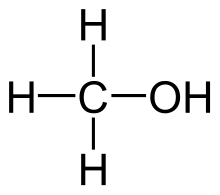 Alkoholy
Metanol
najjednoduchší alkohol
-chuťou a vzhľadom sa nedá odlíšiť od etanolu – iba podľa sfarbenia plameňa (dozelena)
pre človeka jedovatý! 30 ml – spôsobuje smrť; 10 ml oslepnutie
Prvá pomoc- adsorbčné uhlie, zvracanie (parafínový olej); dospelému liehovinu (40 %)

Využitie: výroba chemických látok, rozpúšťadlo
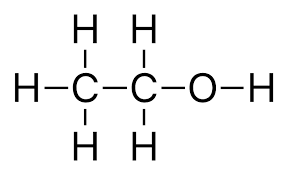 Alkoholy
Etanol
v alkoholických nápojoch (pivo, víno, destiláty)
Vzniká procesom, ktorý nazývame alkoholové kvasenie – proces, pri ktorom vzniká z cukru bez prístupu vzduchu a za prítomnosti kvasiniek („enzýmy“) etanol a oxid uhličitý 
Cukor → etanol + CO2
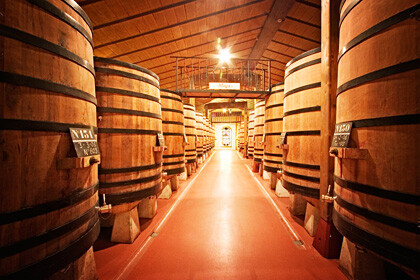 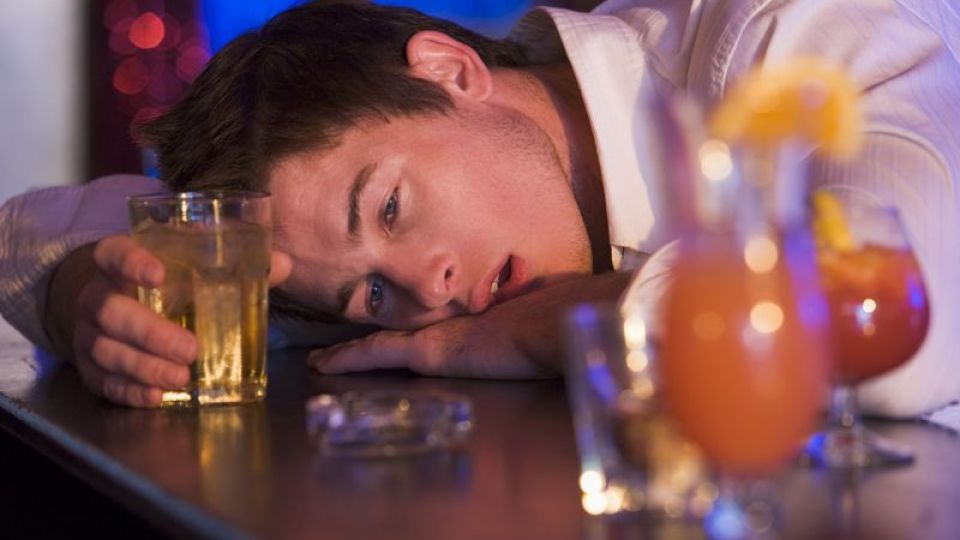 Etanol
Účinky na ľudský organizmus
vstrebáva sa v žalúdku (závisí od obsahu) a v tenkom čreve; vstrebávanie ovplyvňuje vek, pohlavie, etnikum

0,1-0,2 promile je normálna hodnota etanolu v krvi
0,5-1,0 promile podnapitosť; 
1,0-1,5 mierny stupeň opitosti;
 2,0-3,0 promile je ťažký stupeň opitosti; 
hodnoty nad 3 promile sú príčinou otravy etanolom (ohrozenie života).
 
Smrtiace množstvo pre človeka je 300-500 g etanolu čo je asi 1 liter liehoviny.
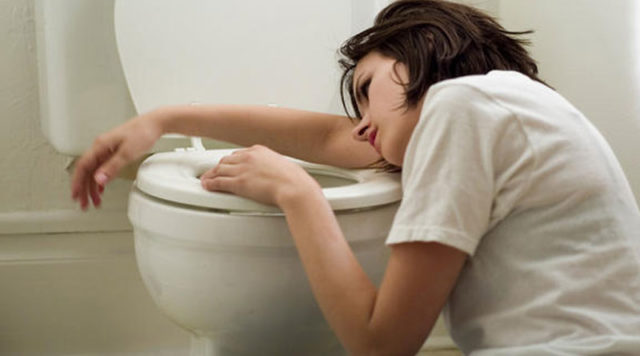 Etanol
Účinky na ľudský organizmus
90%  sa v tele oxiduje!!!! Iba zvyšok sa vylúči potom, močom, dychom
odbúrava sa pomaly – acetaldehyd (bolesť hlavy, zvracanie)
-zmeny v správaní; závislosť; chronické požívanie – choroby pečene, srdca, CNS...
Karbonylové zlúčeniny
deriváty uhľovodíkov, v molekule ktorých je charakteristická karbonylová skupina
Aldehydy  – typická koncovka -AL  (metanal, etanal, propanal)
Ketóny - typická koncovka – ÓN (propanón, butanón...)
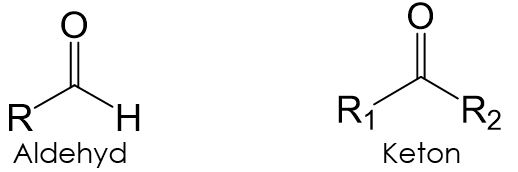 aldehydy
Ak je charakteristickou skupinou karbonylová skupina   C=O, deriváty nazývame aldehydy.
H
C=O 

karbonylová skupina
H
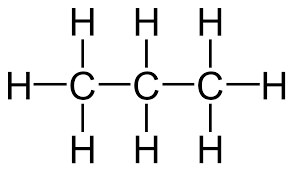 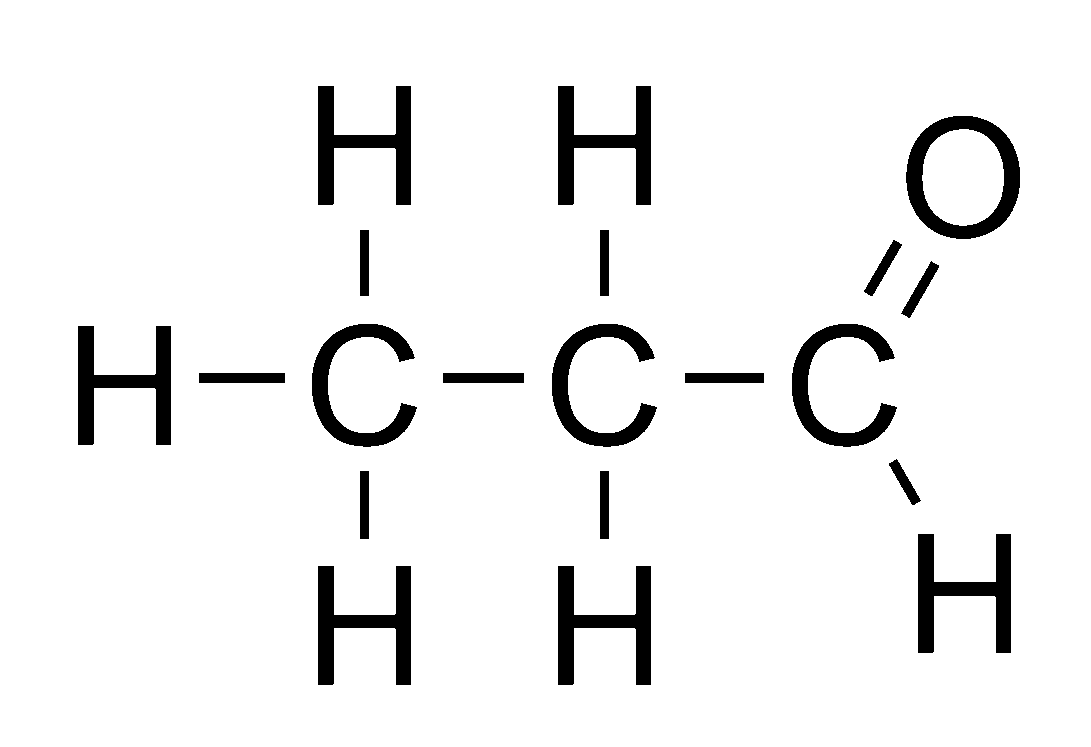 propán
propanal
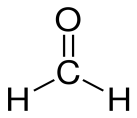 aldehydy
Metanal – formaldehyd
-bezfarebný, štipľavo zapáchajúci plyn
-je jedovatý
Využitie
-výroba plastov
-v lakoch, drevotrieskach                     
-dezinfekčný prostriedok
-konzervačná látka
 biologických preparátov
 (formalín)
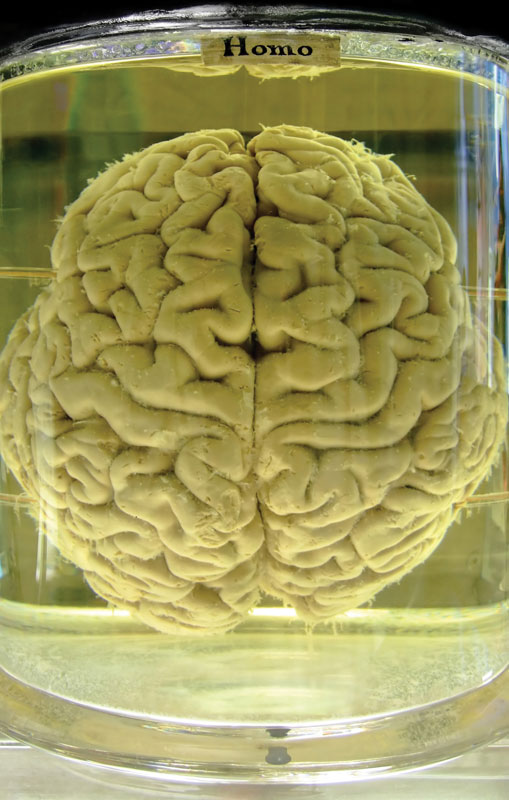 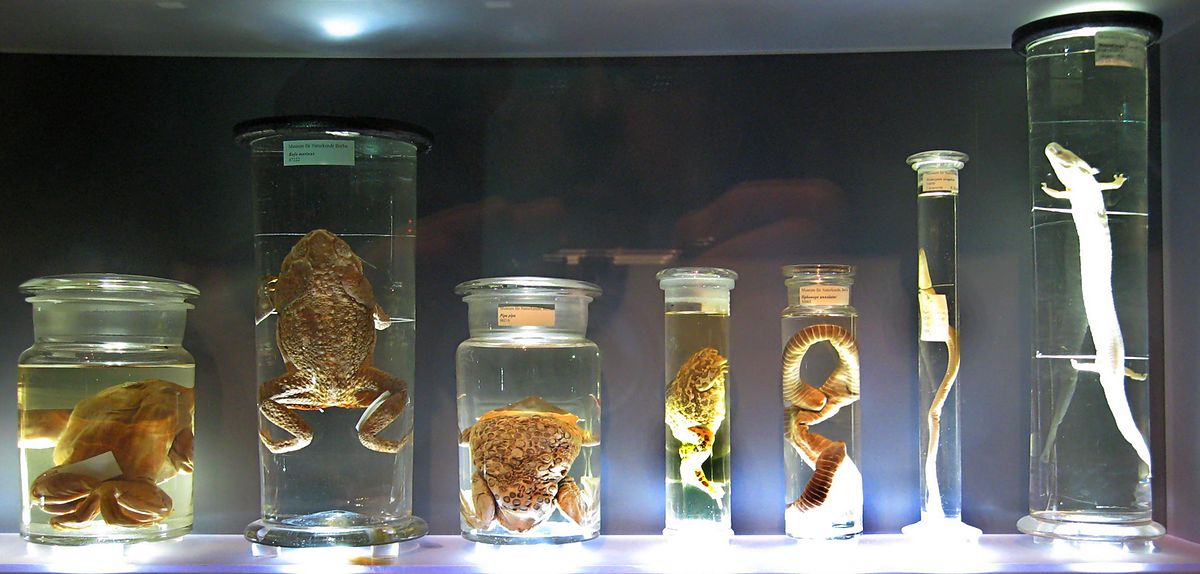 ketóny
Ak je charakteristickou skupinou karbonylová skupina  C=O, deriváty nazývame ketóny.
C=O
karbonylová skupina
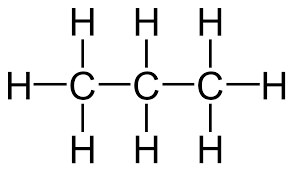 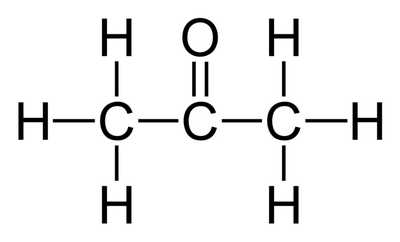 propán
propanón
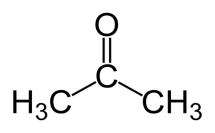 ketóny
Propanón – acetón
prchavá kvapalina s charakteristickým zápachom
zdraviu škodlivý
pary acetónu spôsobujú narkózu, poškodzujú nervový systém
využitie
rozpúšťadlo, riedidlo
aktívna látka odlakovačov
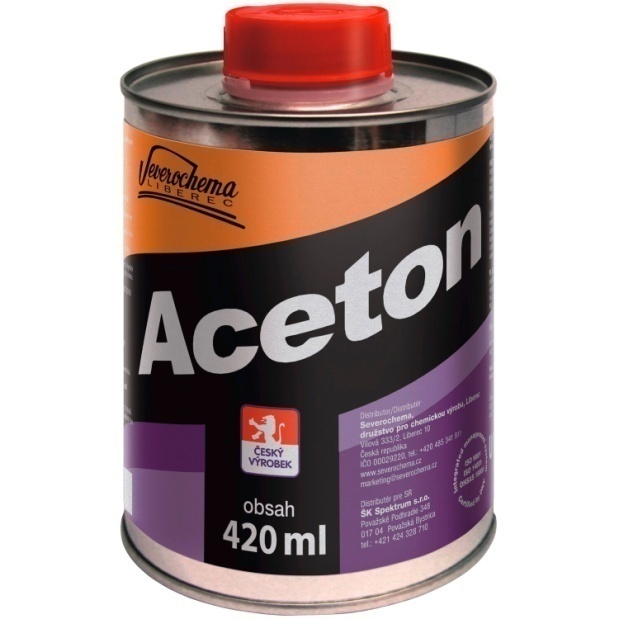 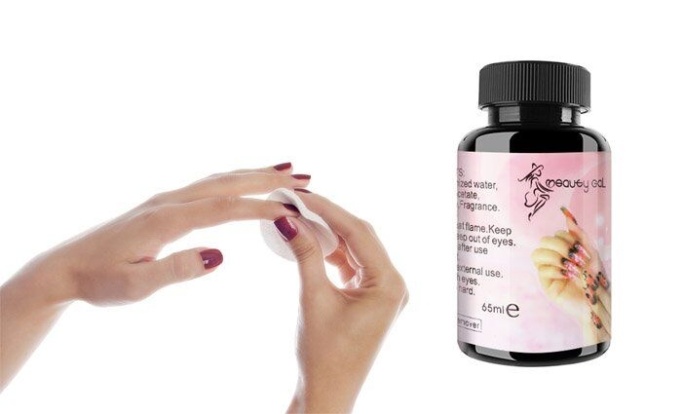 karboxylová kyselina
Ak je charakteristickou skupinou, karboxylová skupina –COOH, deriváty nazývame karboxylové kyseliny.
COOH 
karboxylová skupina
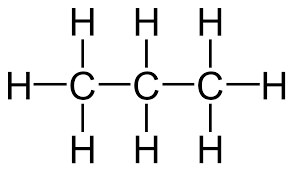 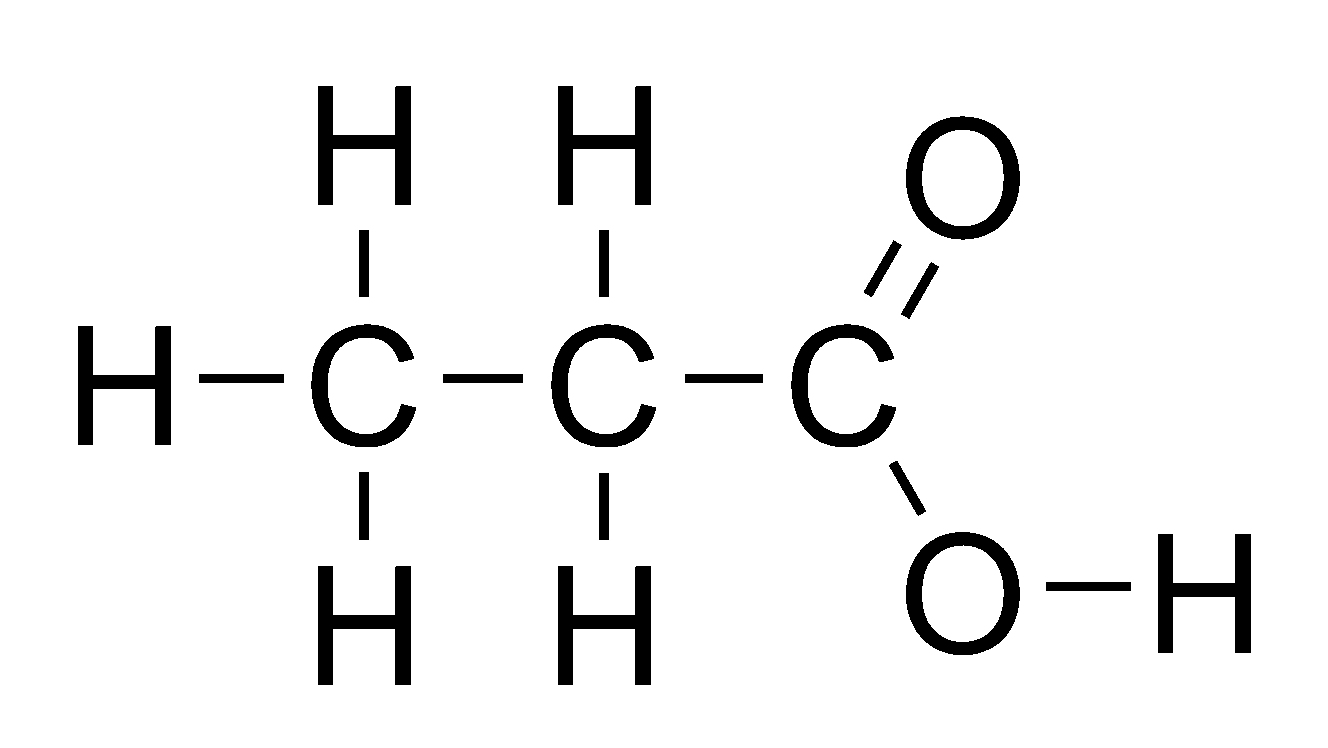 propán
kyselina propánová
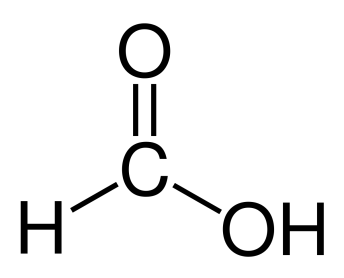 Karboxylová kyselina
Kyselina metánová (k. mravčia)
-najjednoduchšia k.; bezfarebná kvapalina s ostrým zápachom
súčasť mravčieho jedu (včiel...)
leptavé účinky – pľuzgiere na koži
(roztoky 7% - veľmi silné účinky

dezinfekčné účinky (vtáky sa kúpu v mraveniskách), dezinfekcia nádob 
v potravinárstve
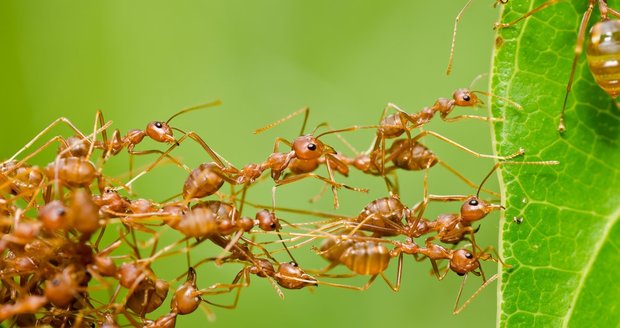 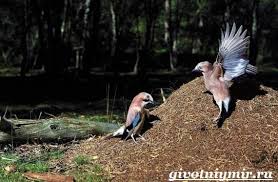 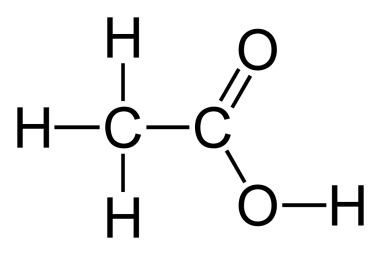 Karboxylová kyselina
Kyselina etánová (k. octová)
bezfarebná kvapalina s ostrým zápachom
žieravina
Využitie:
spracovanie koží, výroba plastov
soli – octany (octanová masť – proti opuchom)
výroba: kvasením, zriedením na 8% vzniká ocot
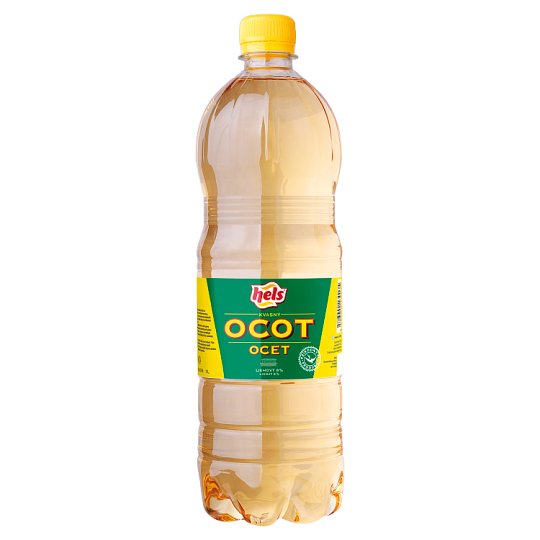 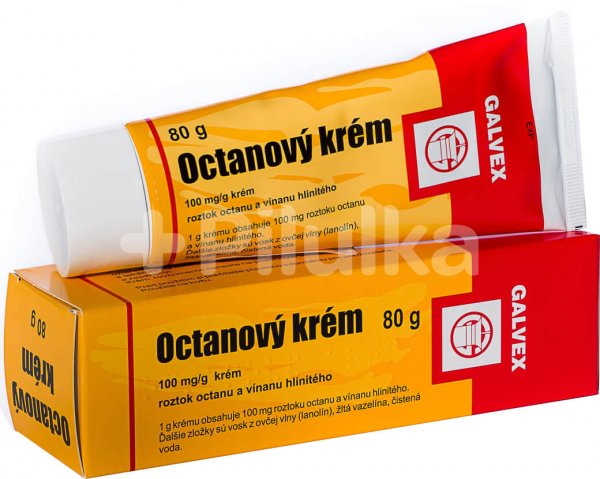 Karboxylová kyselina
kyselina maslová		kyselina citrónová




	kyselina mliečna		kyselina askorbová
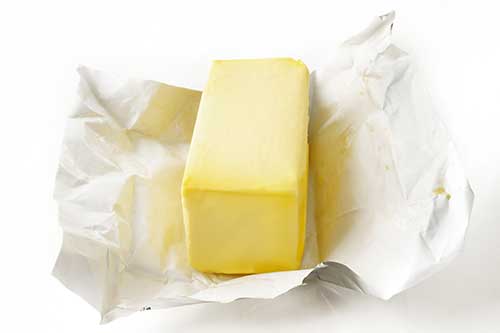 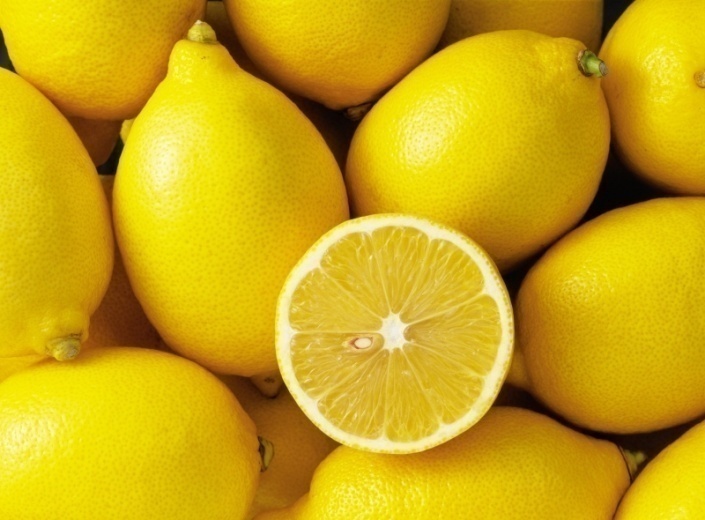 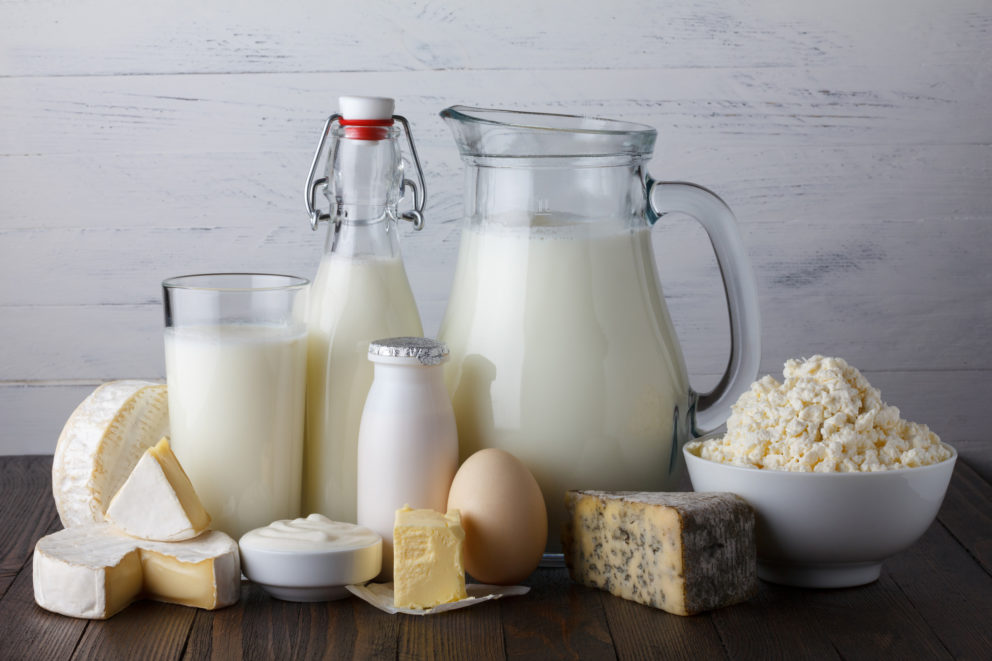 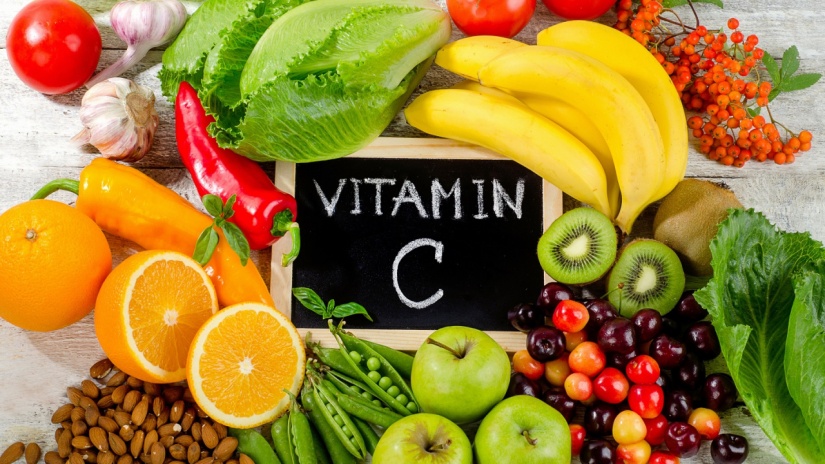 Karboxylová kyselina
Kyseliny v kozmetike
kyselina glykolová	kyselina hyalurónová




k. askorbová (vit. C)
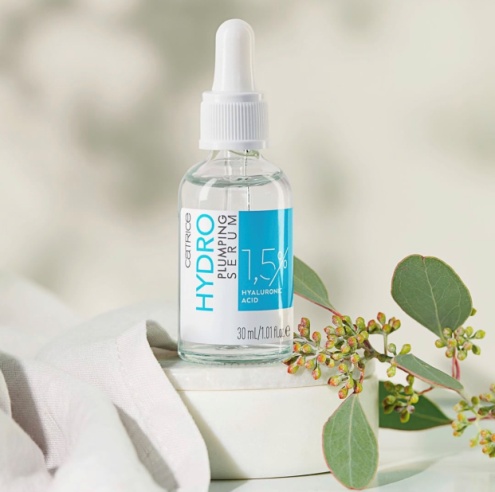 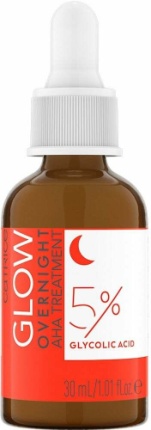 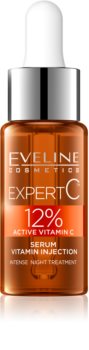 Karboxylová kyselina
Mastné kyseliny
-dlhý nerozvetvený uhlíkový reťazec (8 a viac C)
nasýtené – len jednoduché väzby - k. palmitová
-tuhé; v živočíšnych produktoch – maslo, masť 
nenasýtené – obsahujú dvojité väzby
	- kvapalné; rastlinné oleje
tzv. omega-3 a omega-6 mastné kyseliny
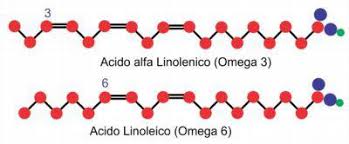 Naša strava by mala obsahovať potraviny s obsahom omega-3 a omega-6 mastných kyselín
pozitívne pôsobia na imunitu
majú protizápalový účinok
upravujú hladinu cholesterolu v krvi
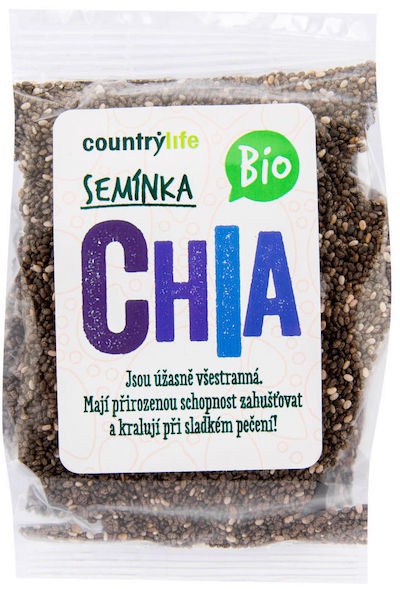 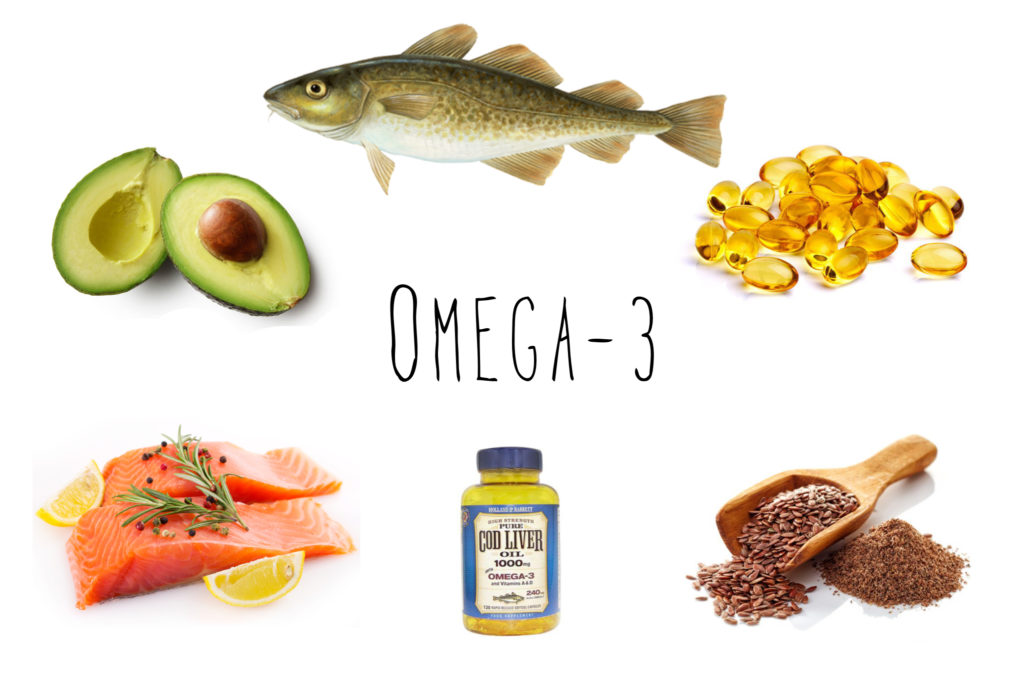 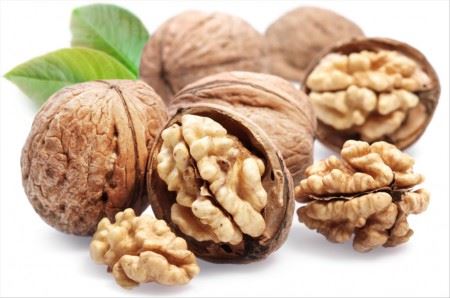 Roztrieď organické zlúčeniny na uhľovodíky a deriváty uhľovodíkov.
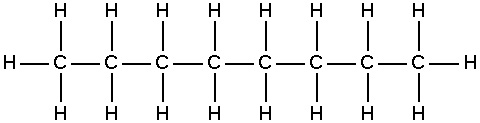 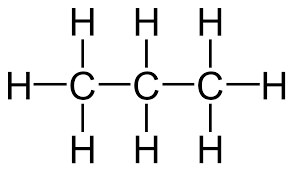 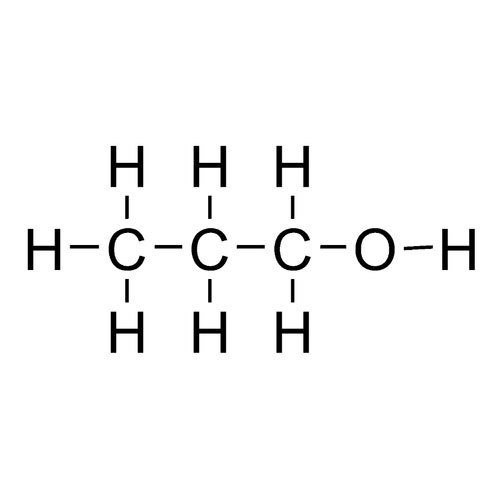 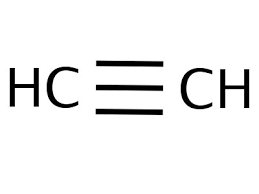 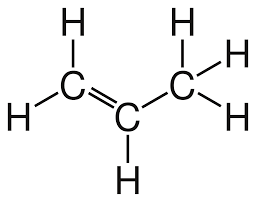 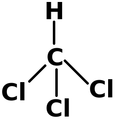 Roztrieď dané organické zlúčeniny medzi deriváty (halogenderiváty, alkoholy....)
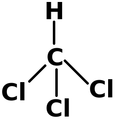 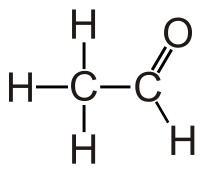 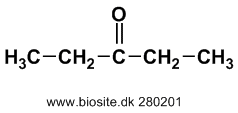 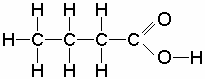 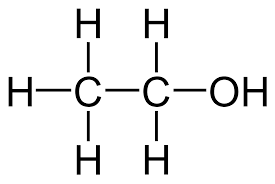 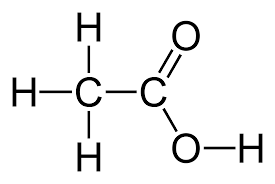 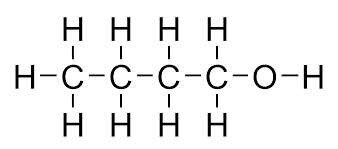 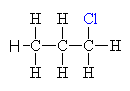 Ďakujem za pozornosť!